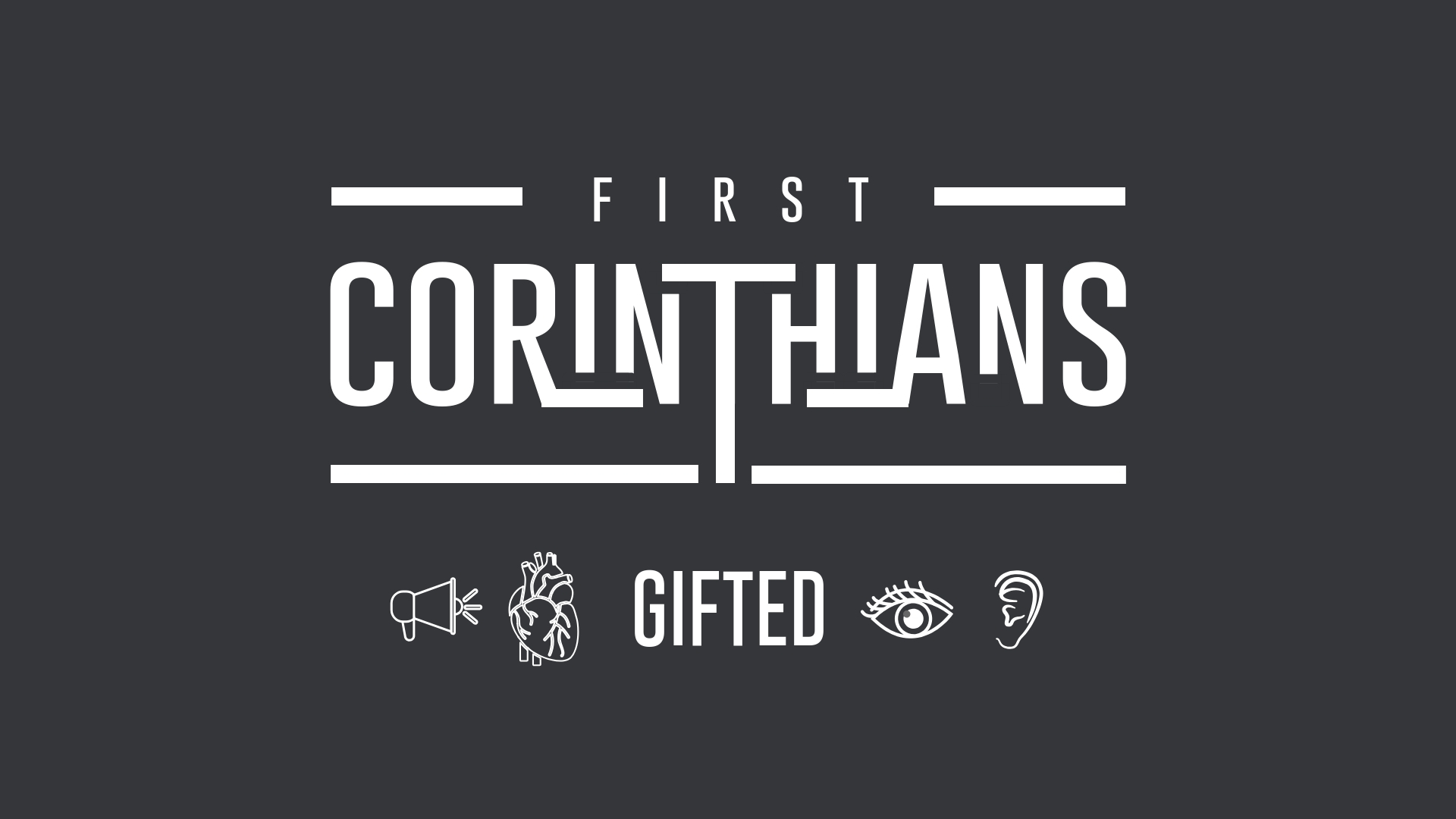 1 Now concerning spiritual gifts, brothers, I do not want you to be uninformed.
1 Corinthians 12v1 ESV

1 Pursue love, and earnestly desire the spiritual gifts…
1 Corinthians 14v1 ESV
4 Now there are varieties of gifts, but the same Spirit; 5 and there are varieties of service, but the same Lord; 6 and there are varieties of activities, but it is the same God who empowers them all in everyone. 7 To each is given the manifestation of the Spirit for the common good.
1 Corinthians 12v4-7 ESV
8 For to one is given through the Spirit the utterance of wisdom…to another prophecy … to another various kinds of tongues, to another the interpretation of tongues. All these are empowered by one and the same Spirit, who apportions to each one individually as he wills.
1 Corinthians 12v8-11 ESV
THE GIFTS OF 
TONGUES, INTERPRETATION OF TONGUES AND PROPHECY
1 CORINTHIANS 12-14
Tongues & Interpretation 
Prophecy
Tongues & Interpretation 

 Tongues = languages
 Acts 2 = earthly languages
 1 Corinthians 12/14 = ‘heavenly’ languages
 Corinthian Context
 Common good
1 Pursue love, and earnestly desire the spiritual gifts, especially that you may prophesy. 2 For one who speaks in a tongue speaks not to men but to God; for no one understands him, but he utters mysteries in the Spirit. 3 On the other hand, the one who prophesies speaks to people for their upbuilding and encouragement and consolation. 4 The one who speaks in a tongue builds up himself, but the one who prophesies builds up the church. 5 Now I want you all to speak in tongues, but even more to prophesy… 
1 Corinthians 14:1-5 ESV
9 So with yourselves, if with your tongue you utter speech that is not intelligible, how will anyone know what is said? For you will be speaking into the air…  13 Therefore, one who speaks in a tongue should pray for the power to interpret. 14 For if I pray in a tongue, my spirit prays but my mind is unfruitful. 15 What am I to do? I will pray with my spirit, but I will pray with my mind also; I will sing praise with my spirit, but I will sing with my mind also. 
1 Corinthians 14v9, 13-15 ESV
16 Otherwise, if you give thanks with your spirit, how can anyone in the position of an outsider say “Amen” to your thanksgiving when he does not know what you are saying? 17 For you may be giving thanks well enough, but the other person is not being built up. 18 I thank God that I speak in tongues more than all of you. 19 Nevertheless, in church I would rather speak five words with my mind in order to instruct others, than ten thousand words in a tongue.
1 Corinthians 14v16-19 ESV
23 If, therefore, the whole church comes together and all speak in tongues, and outsiders or unbelievers enter, will they not say that you are out of your minds? 24 But if all prophesy, and an unbeliever or outsider enters, he is convicted by all, he is called to account by all, 25 the secrets of his heart are disclosed, and so, falling on his face, he will worship God and declare that God is really among you.
1 Corinthians 14v23-25 ESV
26 What then, brothers? When you come together, each one has a hymn, a lesson, a revelation, a tongue, or an interpretation. Let all things be done for building up. 27 If any speak in a tongue, let there be only two or at most three, and each in turn, and let someone interpret. 28 But if there is no one to interpret, let each of them keep silent in church and speak to himself and to God.
1 Corinthians 14v26-28 ESV
39 So, my brothers, earnestly desire to prophesy, and do not forbid speaking in tongues. 40 But all things should be done decently and in order.
1 Corinthians 14v39-40 ESV
Tongues

 Godward - speaks to god
 Not understandable
 Build yourself up (edify)
 Paul desires everyone to speak in tongues
 Public tongues require interpretation
 interpretation, not translation
 Order & Explanation
Tongues & Interpretation
Prophecy
1 Pursue love, and earnestly desire the spiritual gifts, especially that you may prophesy. 2 For one who speaks in a tongue speaks not to men but to God; for no one understands him, but he utters mysteries in the Spirit. 3 On the other hand, the one who prophesies speaks to people for their upbuilding and encouragement and consolation. 4 The one who speaks in a tongue builds up himself, but the one who prophesies builds up the church. 5 Now I want you all to speak in tongues, but even more to prophesy… 
1 Corinthians 14:1-5 ESV
Definition - Prophecy
The special ability that God gives to some people to receive and communicate an immediate message from God to his people.
‘Categories’ of Prophetic Words

 General words of love & encouragement
 Specific words
 Highly specific words
1 Pursue love, and earnestly desire the spiritual gifts, especially that you may prophesy. 2 For one who speaks in a tongue speaks not to men but to God; for no one understands him, but he utters mysteries in the Spirit. 3 On the other hand, the one who prophesies speaks to people for their upbuilding and encouragement and consolation. 4 The one who speaks in a tongue builds up himself, but the one who prophesies builds up the church. 5 Now I want you all to speak in tongues, but even more to prophesy… 
1 Corinthians 14:1-5 ESV
Prophecy
 God speaking to man

2 For one who speaks in a tongue speaks not to men but to God; for no one understands him, but he utters mysteries in the Spirit. 3 On the other hand, the one who prophesies speaks to people for their upbuilding and encouragement and consolation.
1 Corinthians 14:2-4 ESV
Prophecy
 God speaking to man
 Will be encouraging

3 On the other hand, the one who prophesies speaks to people for their upbuilding and encouragement and consolation.
1 Corinthians 14:3-4 ESV
Growing in prophecy
- Ask, Practice & be accountable

 Ask
 God what’s your heart for this person?
 God what do you want to say to this person?
 Language
 I feel God saying…
Testing/weighing prophecy

 Is it in line with scripture?
 Does it settle well with my spirit?
 What is the counsel of respected others?
 Do circumstances confirm it?
Tongues & Interpretation
Prophecy
THE GIFTS OF 
TONGUES, INTERPRETATION OF TONGUES AND PROPHECY
1 CORINTHIANS 12-14
The gift of eternal life

23 For the wages of sin is death, but the gift of God is eternal life in Christ Jesus our Lord.
Romans 6:23 ESV
The gift of the Holy Spirit

4 “Do not leave Jerusalem, but wait for the gift my Father promised, which you have heard me speak about. 5 For John baptized with water, but in a few days you will be baptized with the Holy Spirit.”
Acts 1:4-5 NIV
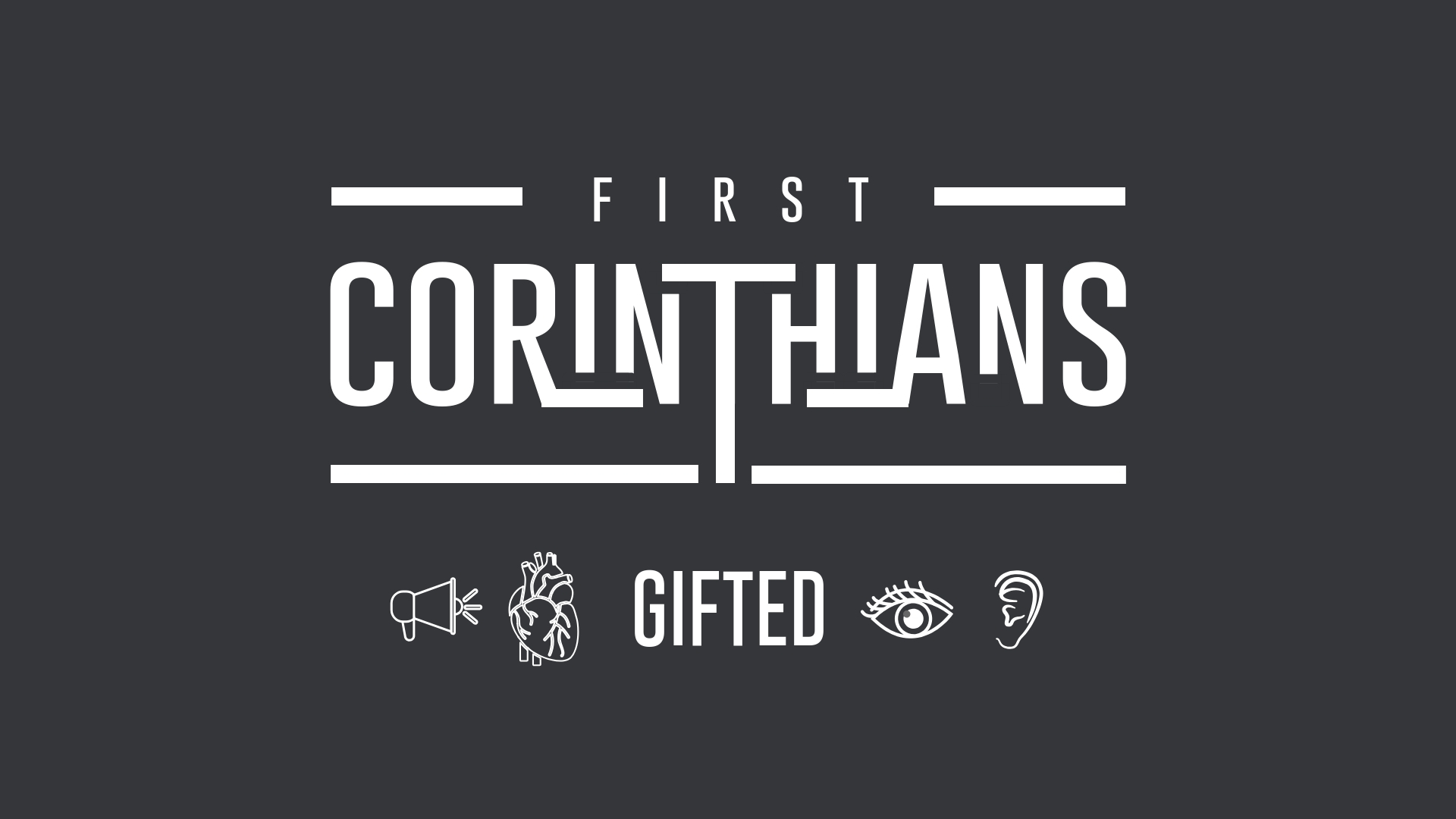